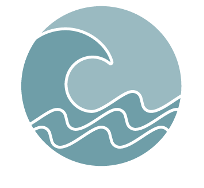 TCS Tsunami
HPC use-case: Scenario and Probabilistic Tsunami Forecasting
Stefano Lorito | stefano.lorito@ingv.it | 20/3/2025 – EPOS Days, Perugia, Italy
[Speaker Notes: Title slide]
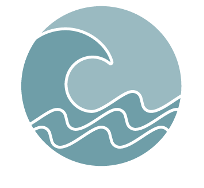 Examples of services from light web service to computationally-intensive
TS-Gauss web service  cloud enhanced version with simulations 
PTF web service  enhanced version with HPC simulation ensemble
PTHA HPC  TA in Geo-INQUIRE
[Speaker Notes: Content slide]
TS-Gauss: a seismic tsunami scenario calculator
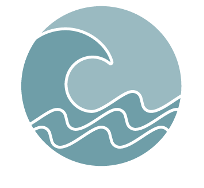 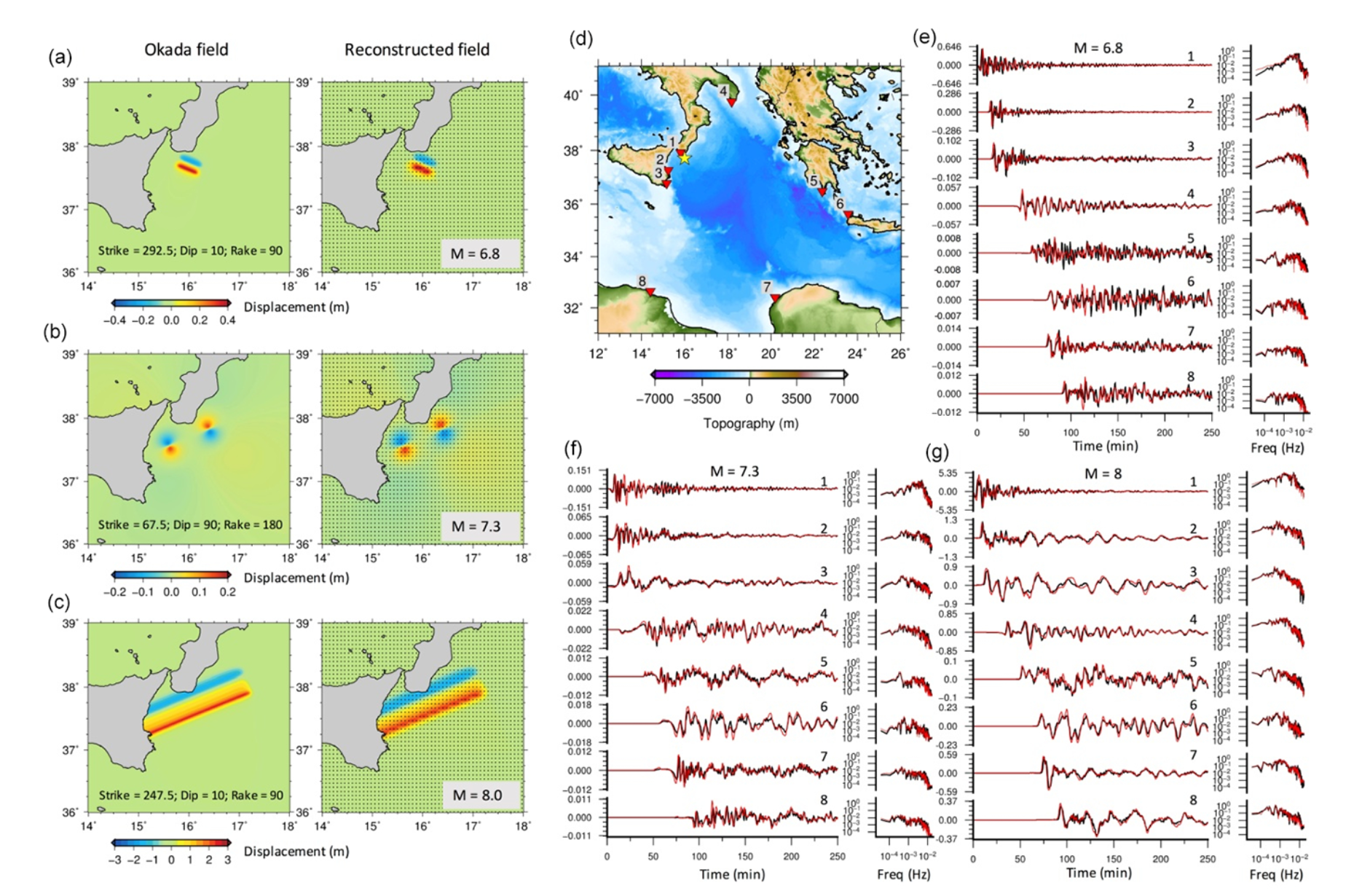 Molinari et al., GJI, 2016
[Speaker Notes: Title slide for large pictures, tables, maps, plots…]
TS-Gauss: a seismic tsunami scenario calculator
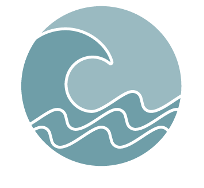 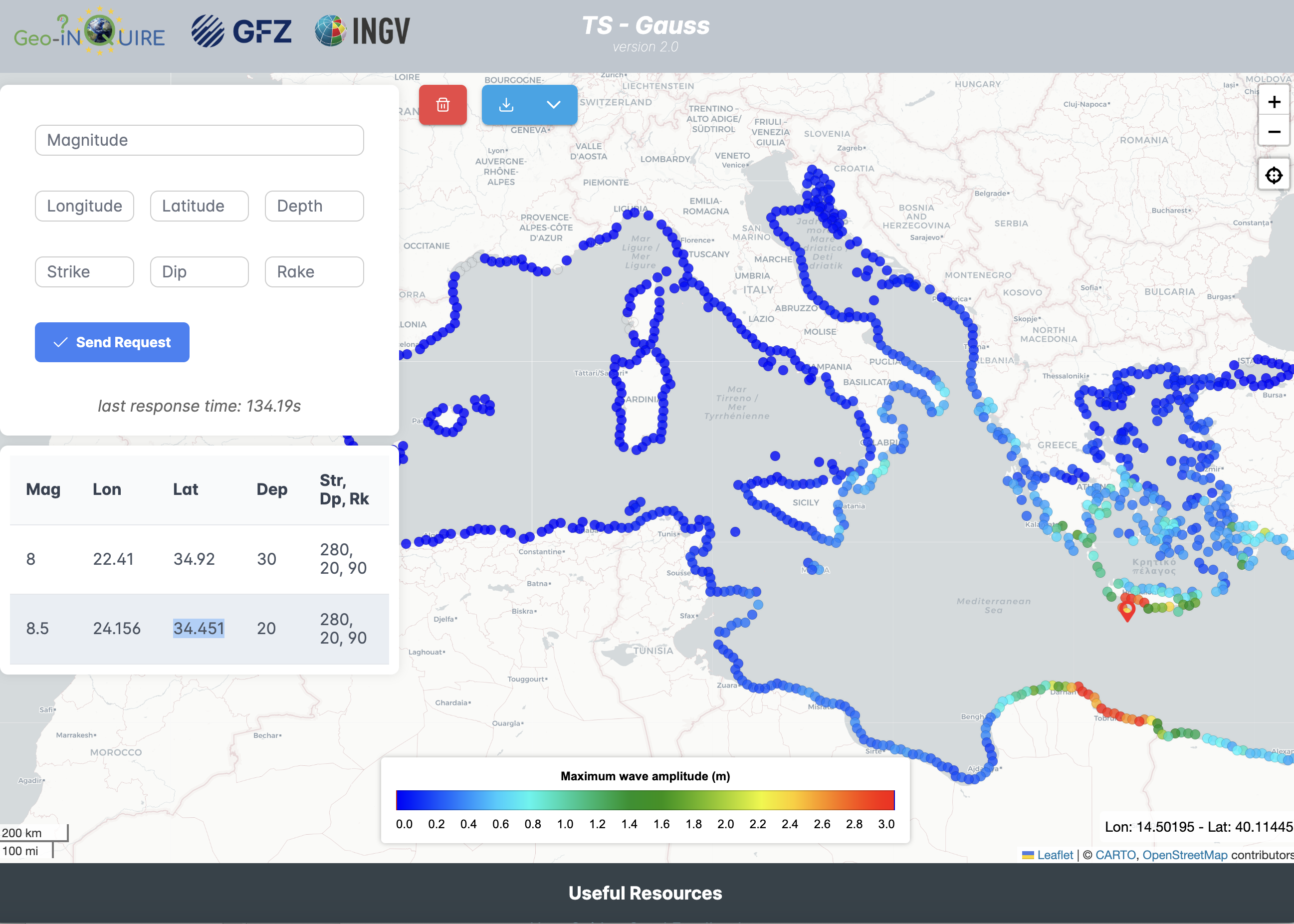 TCS Tsunami web service

developed by GFZ and INGV

funded by Geo-INQUIRE
[Speaker Notes: Title slide for large pictures, tables, maps, plots…]
Next gen TS-Gauss: direct tsunami simulations –  few GPUs
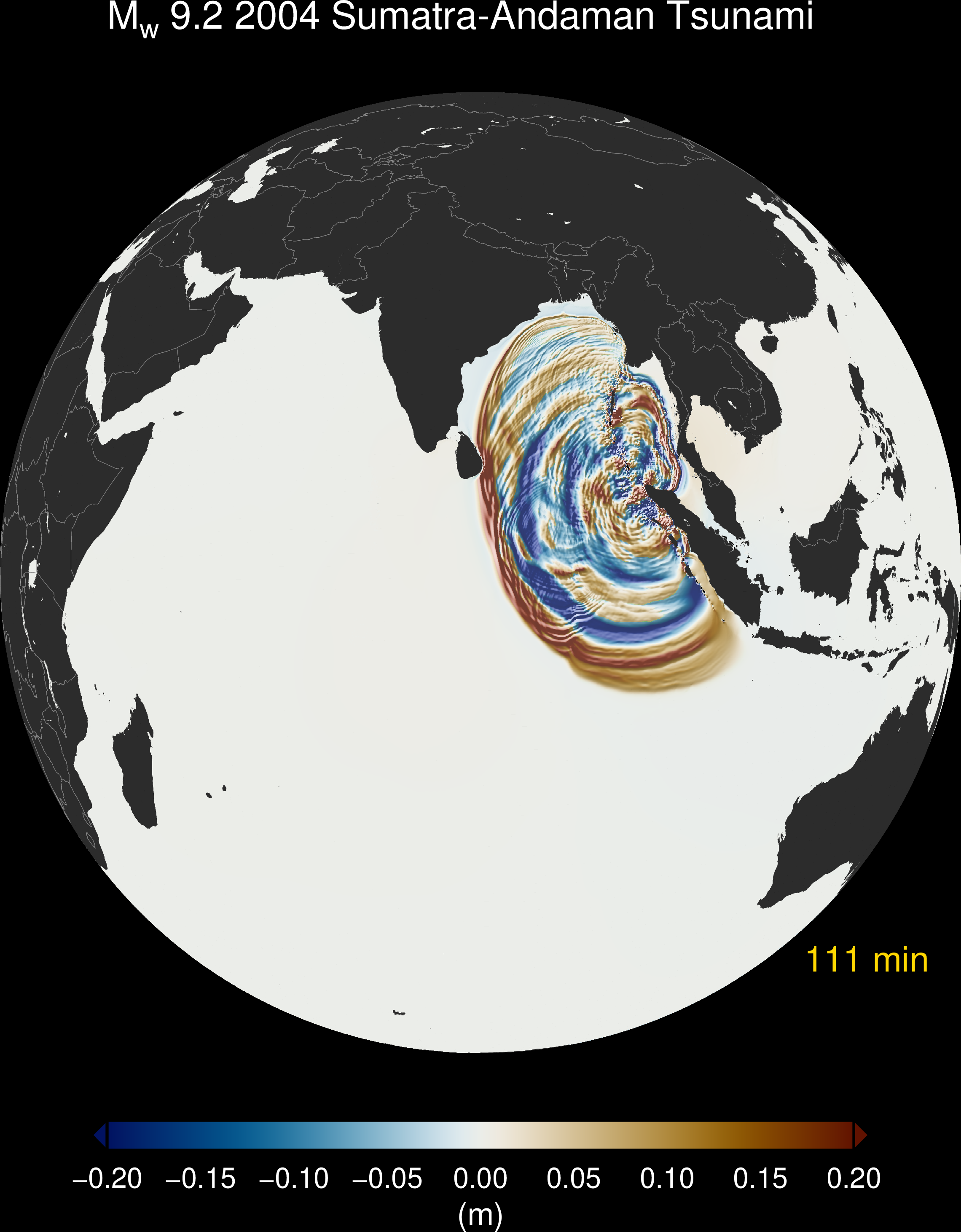 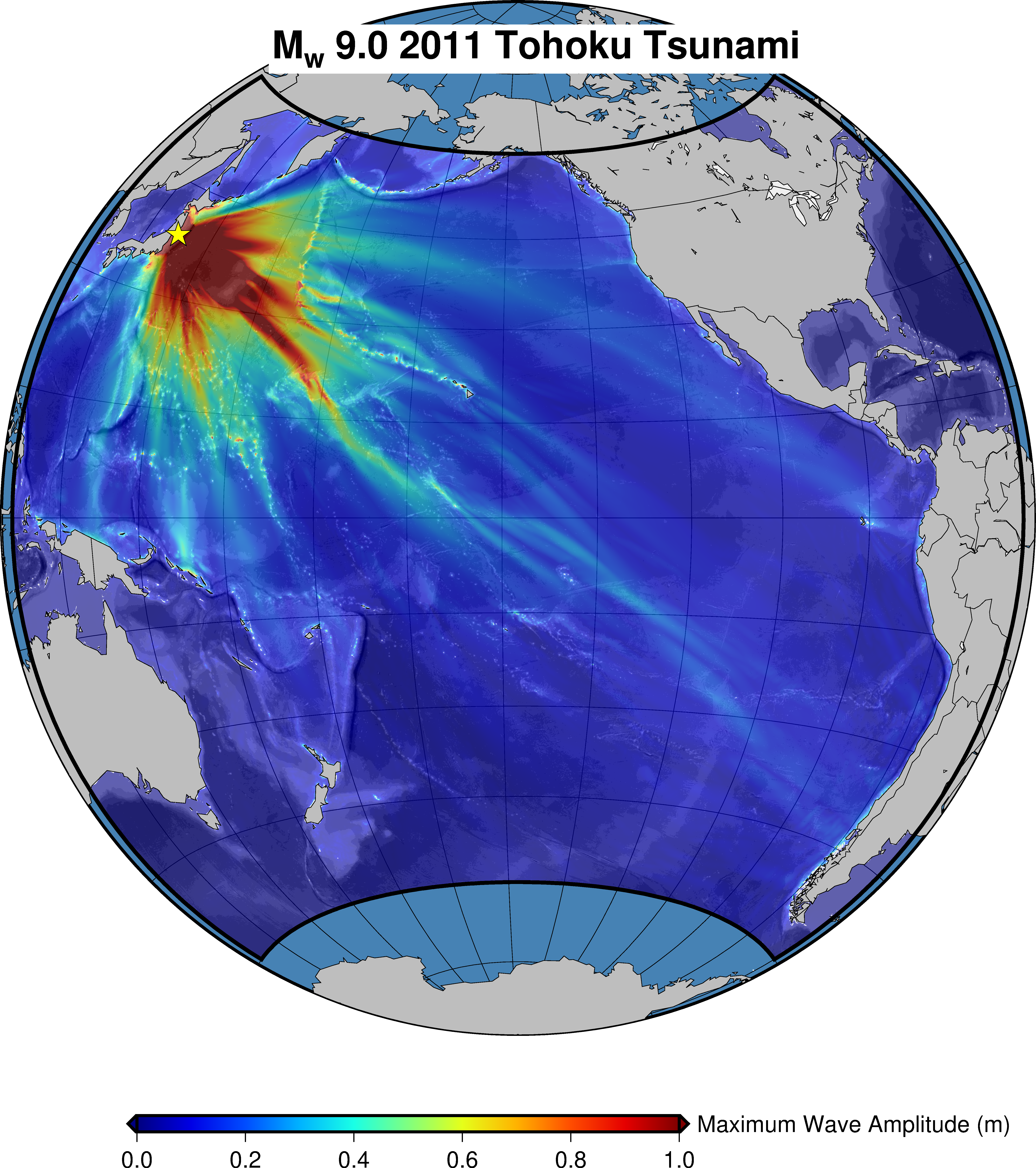 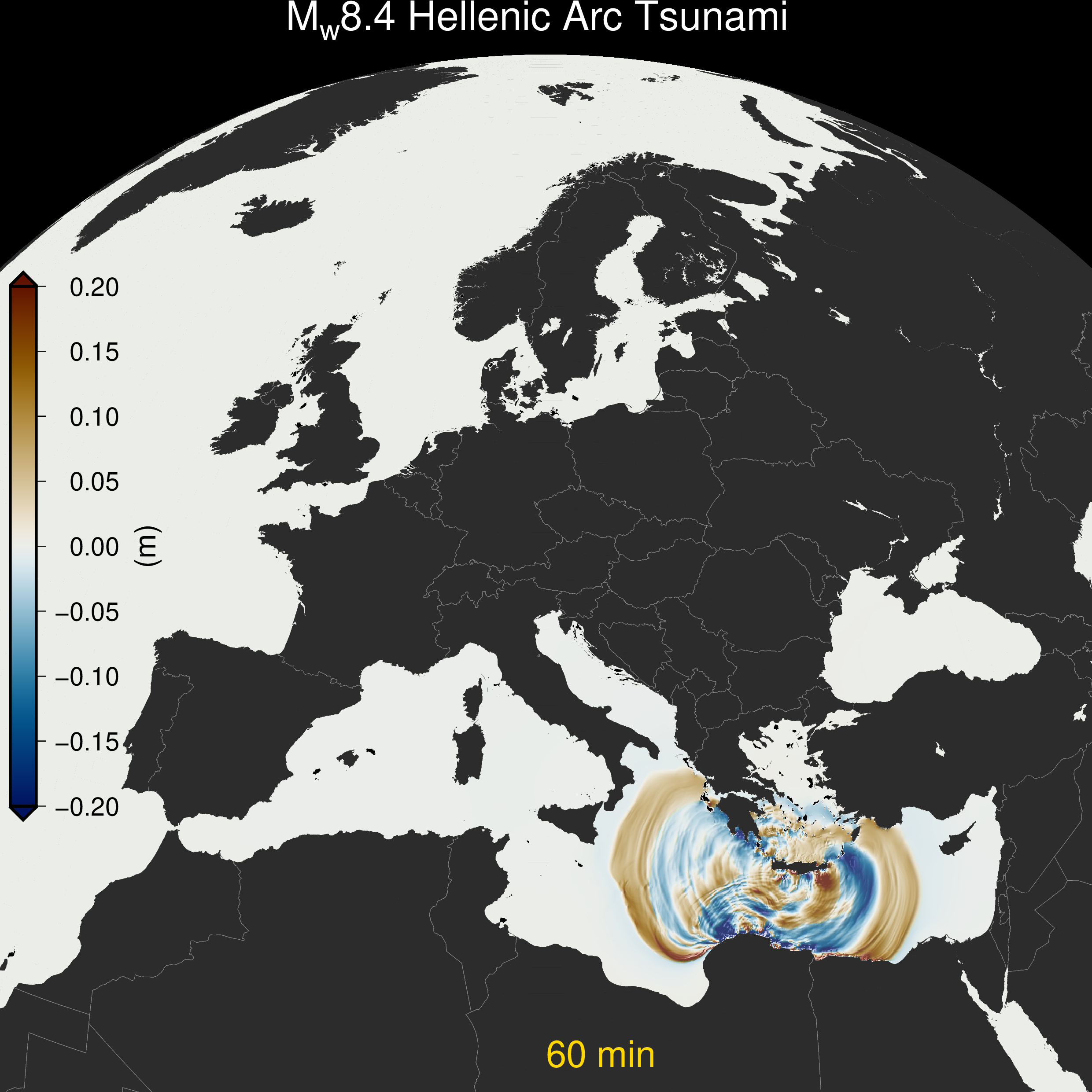 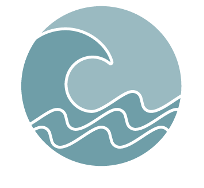 Tsunami-HySEA GPU-based simulation code – Developed by University of Malaga
[Speaker Notes: Title slide for large pictures, tables, maps, plots…]
PTF: Probabilistic Tsunami Forecasting
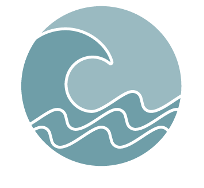 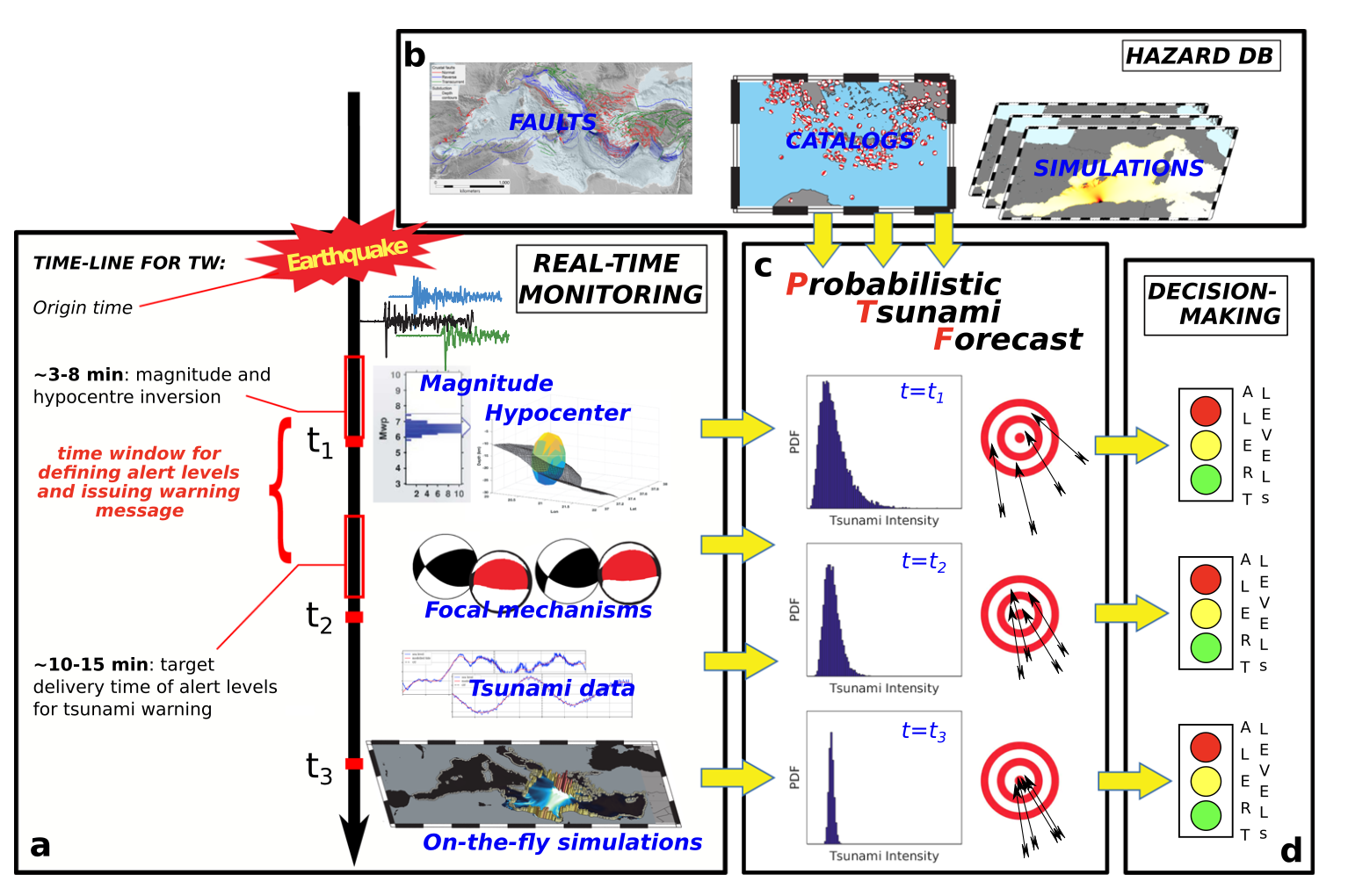 Selva et al., Nature Communications, 2021
[Speaker Notes: Title slide for large pictures, tables, maps, plots…]
PTF: Probabilistic Tsunami Forecasting
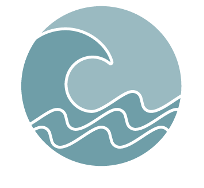 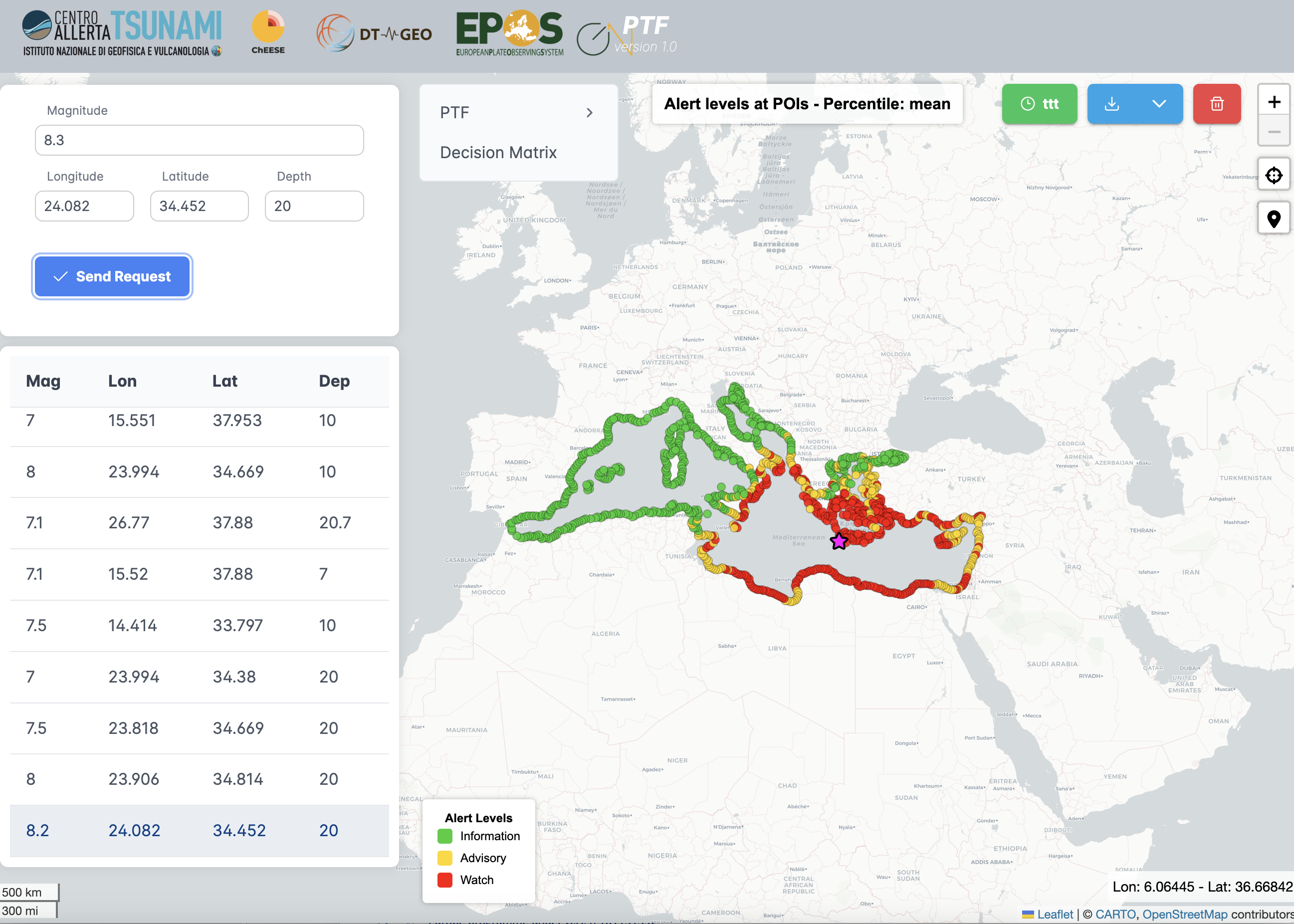 CAT INGV (non public) web service

Based on pre-calculated tsunami scenarios

developed by GFZ and INGV

partially funded by DT-GEO, ChEESE

Now by EPOS-ON
[Speaker Notes: Title slide for large pictures, tables, maps, plots…]
PTF: Probabilistic Tsunami Forecasting
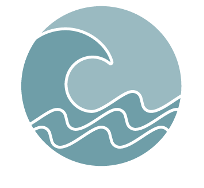 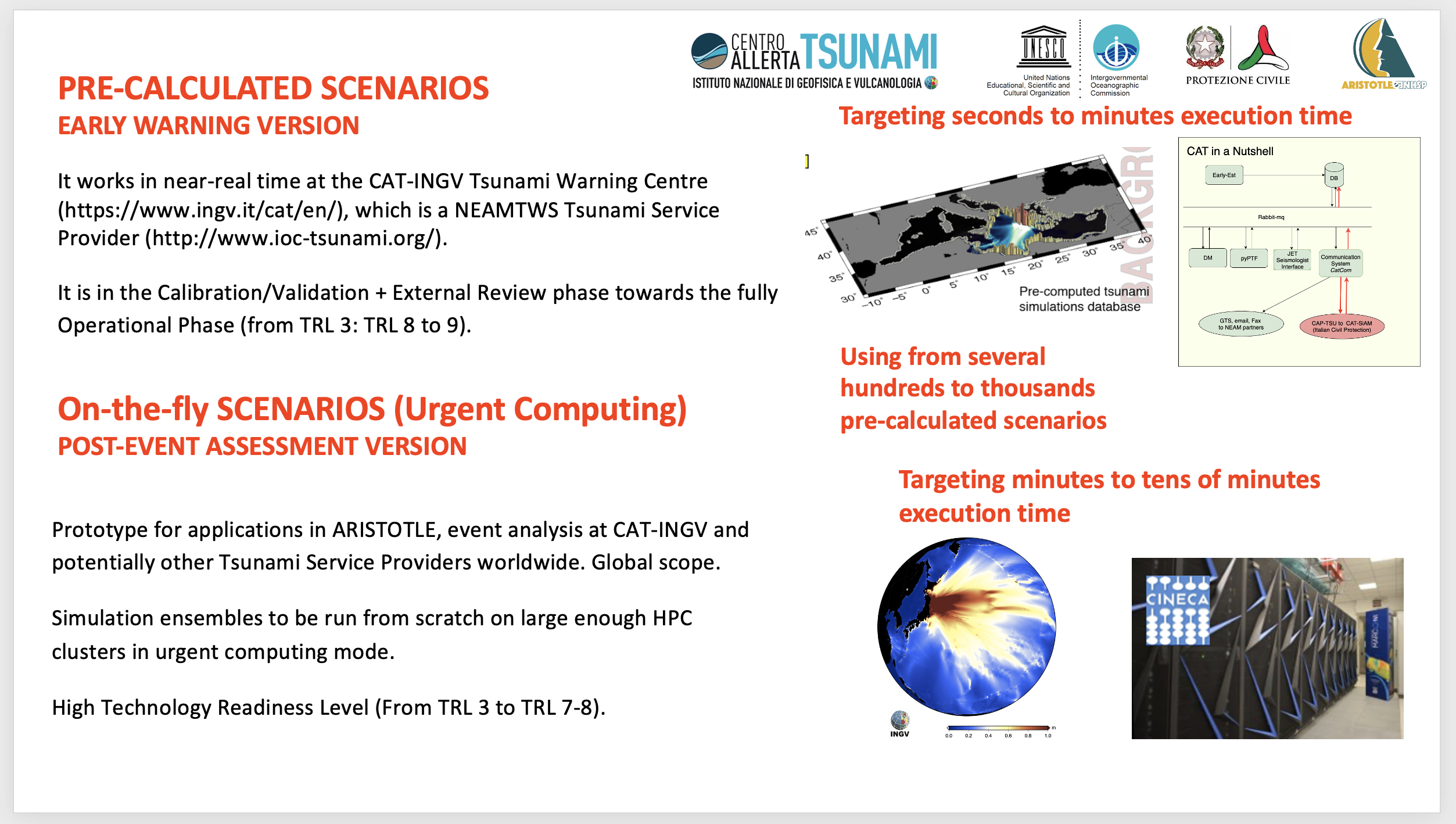 [Speaker Notes: Title slide for large pictures, tables, maps, plots…]
PTF: Probabilistic Tsunami Forecasting
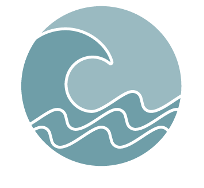 Example for the Maule 2010 Mw 8.8 Earthquake and Tsunami
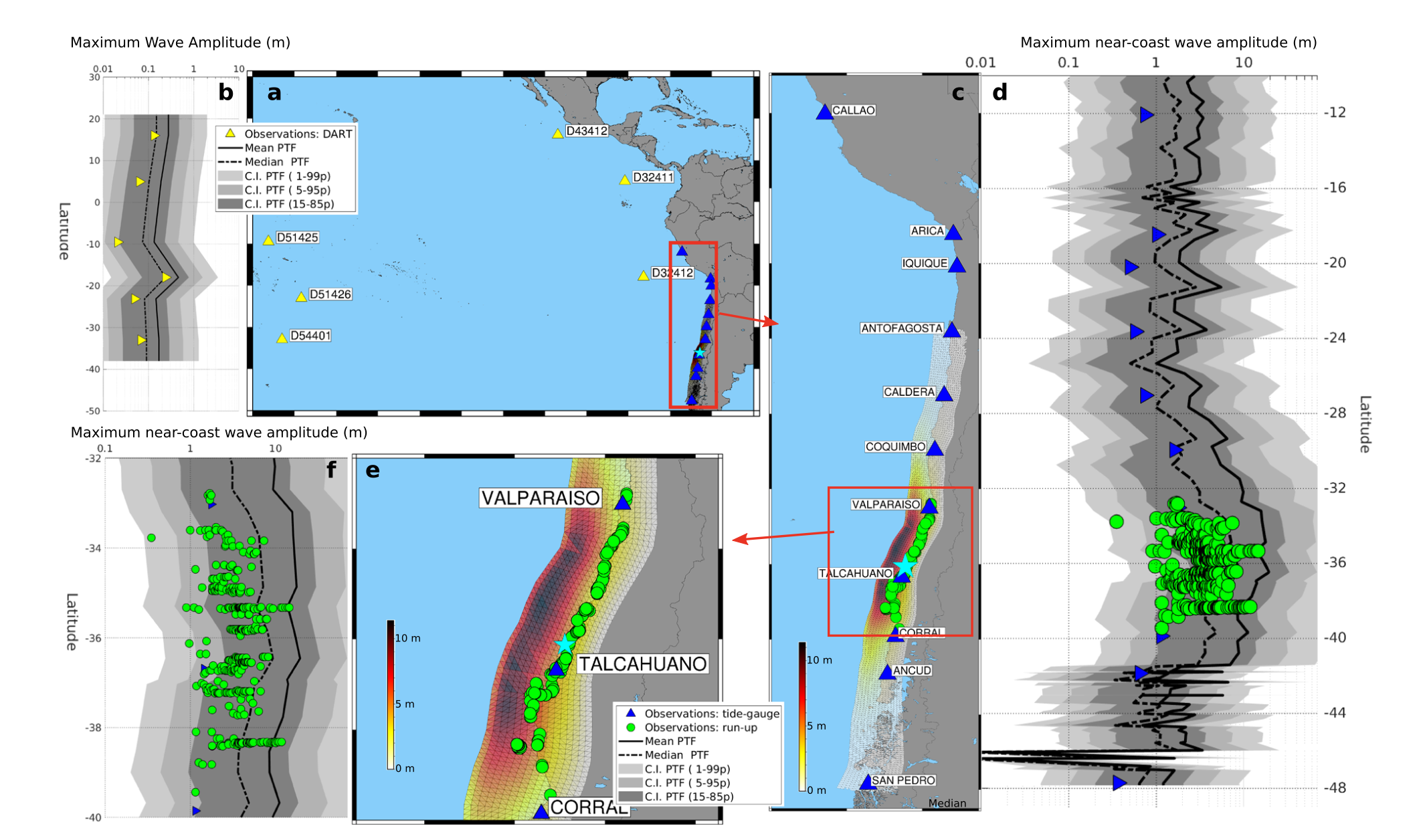 [Speaker Notes: Title slide for large pictures, tables, maps, plots…]
High-resolution PTHA workflow – TA (or TNA)
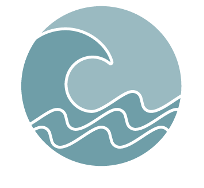 Information flux
Step-1: Probabilistic earthquake model
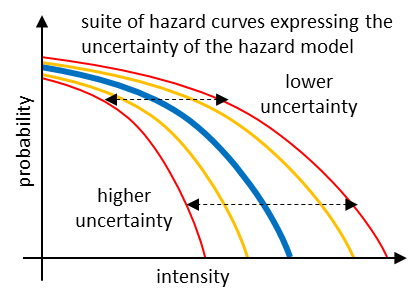 Step-2: Tsunami generation & modeling in deep water
Step-3: Shoaling and inundation
Step-4: Hazard aggregation & uncertainty quantification
Gibbons et al., FEART, 2020;Basili et al., FEART, 2021
[Speaker Notes: Title slide for large pictures, tables, maps, plots…]
High-resolution PTHA workflow – TA (or TNA)
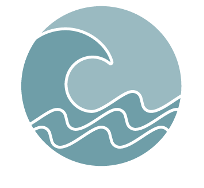 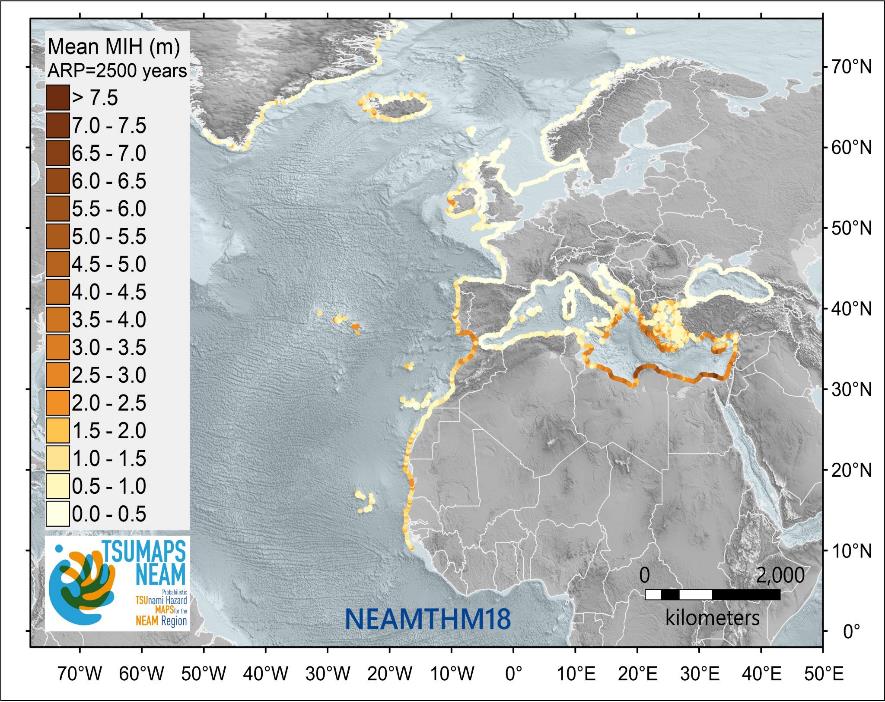 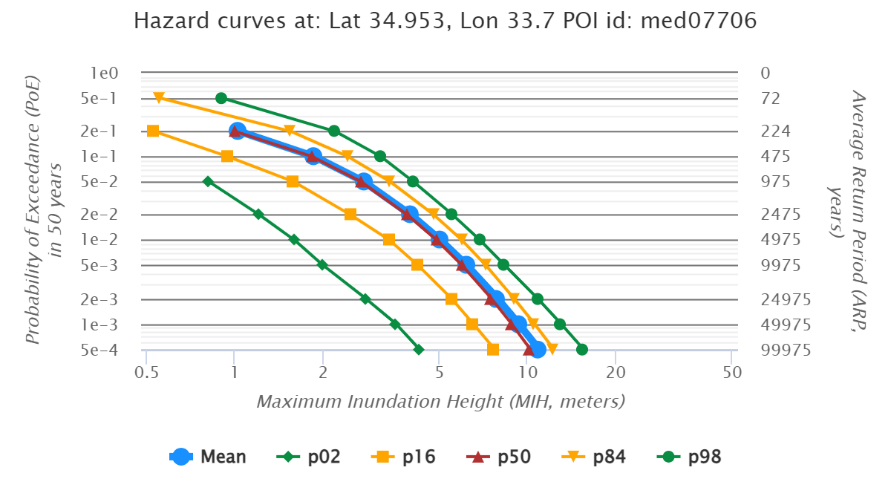 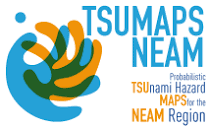 https://tsumaps-neam.eu/
[Speaker Notes: Title slide for large pictures, tables, maps, plots…]
High-resolution PTHA workflow – TA (or TNA)
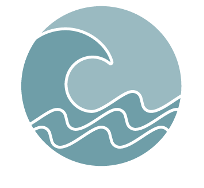 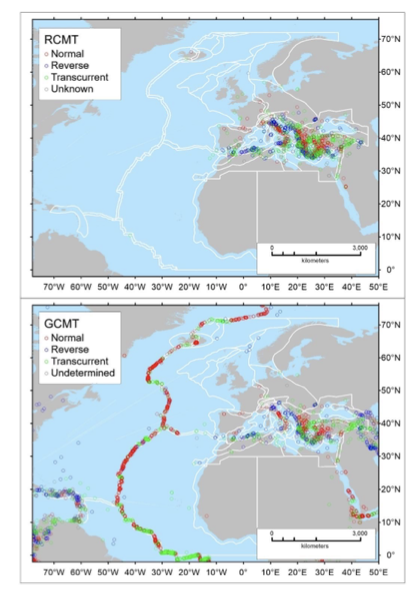 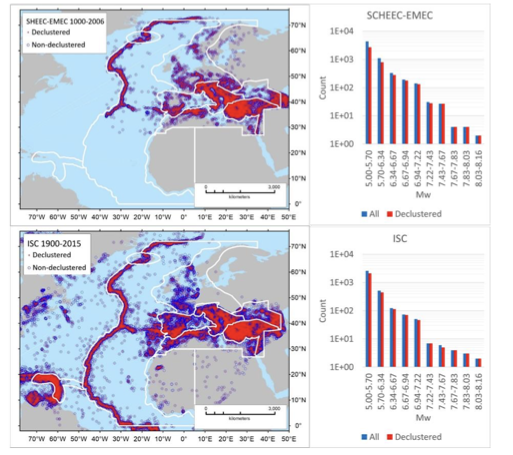 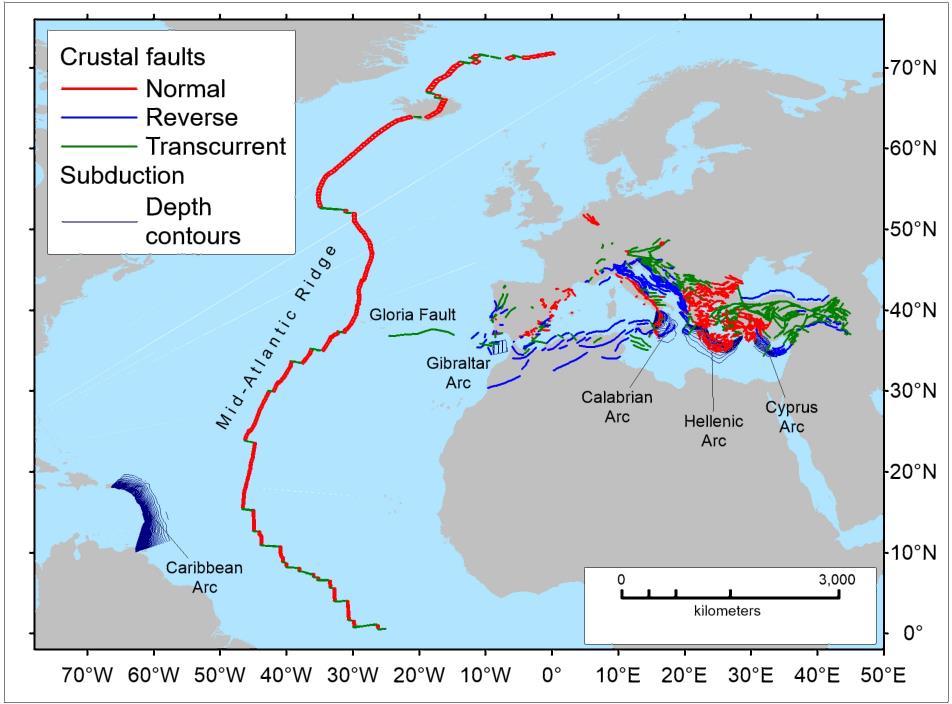 https://tsumaps-neam.eu/
[Speaker Notes: Title slide for large pictures, tables, maps, plots…]
High-resolution PTHA workflow – TA (or TNA)
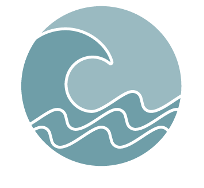 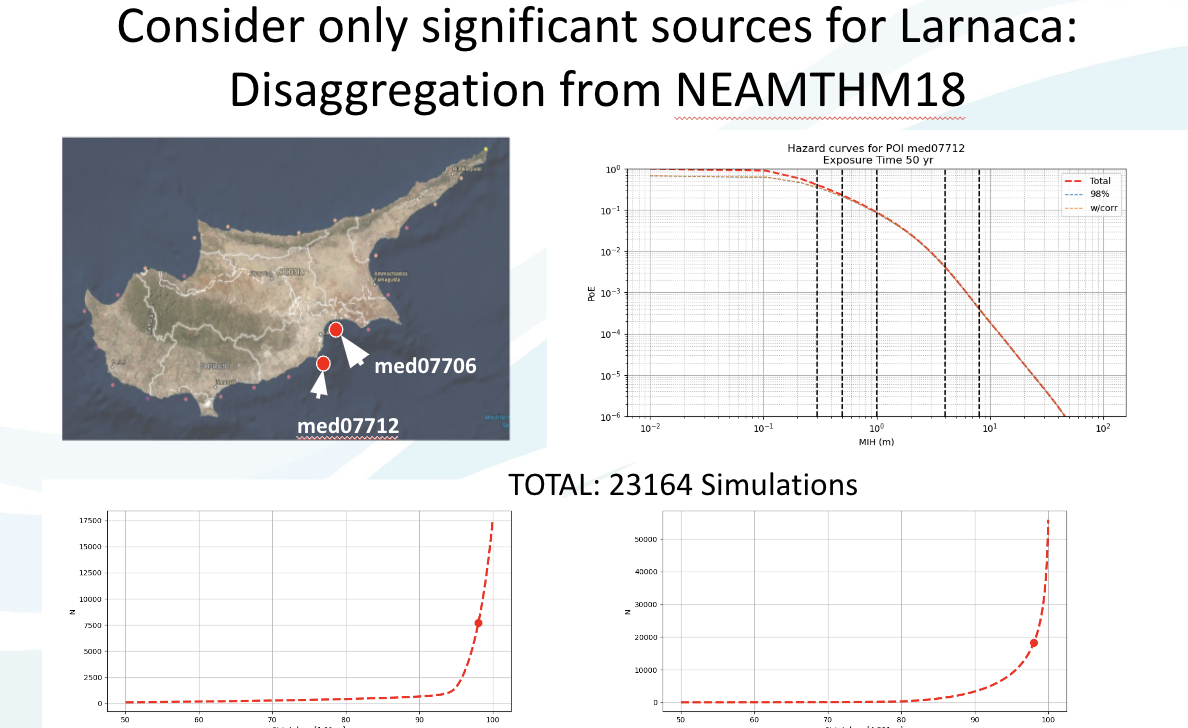 [Speaker Notes: Title slide for large pictures, tables, maps, plots…]
High-resolution PTHA workflow – TA (or TNA)
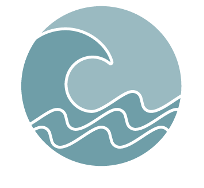 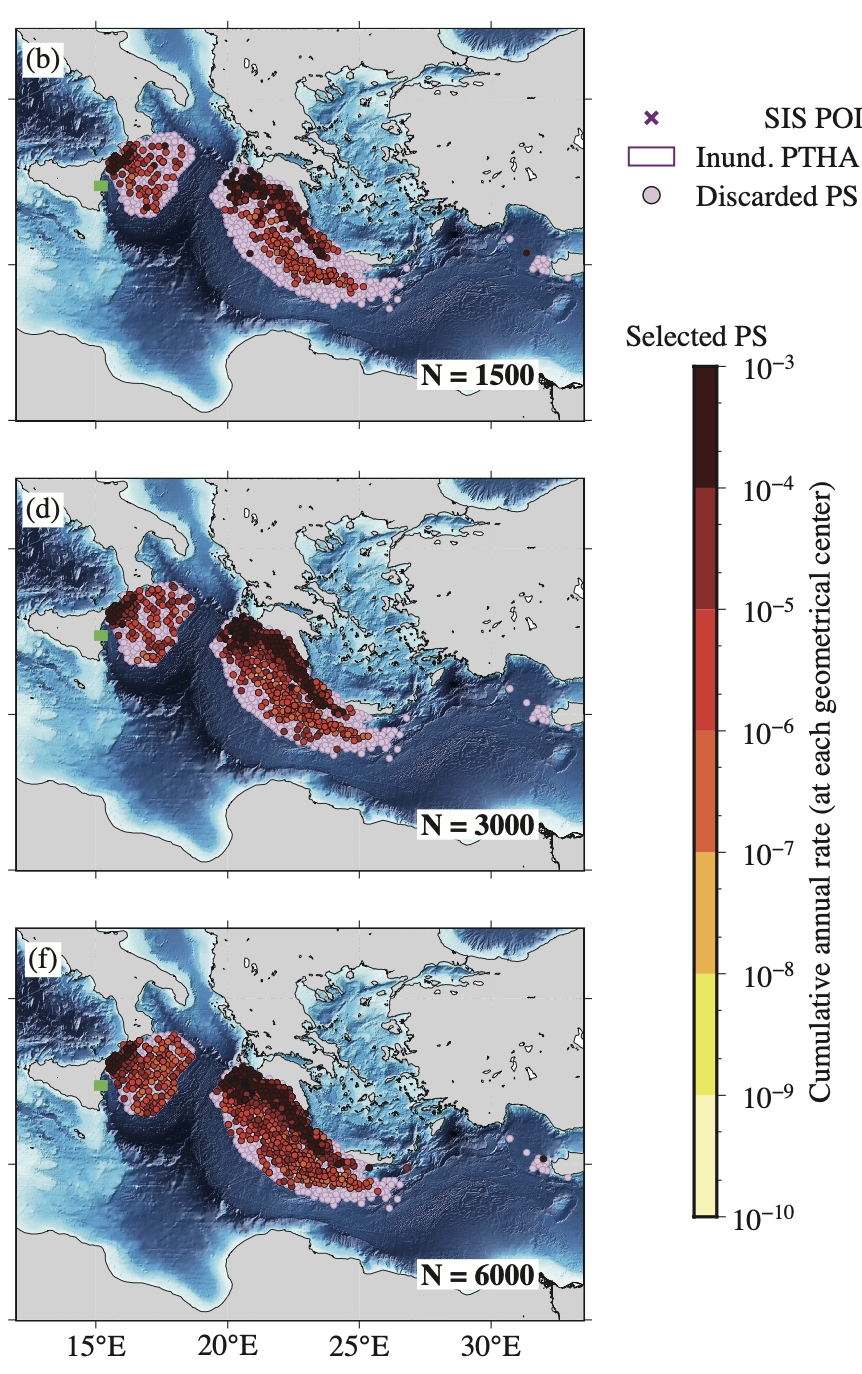 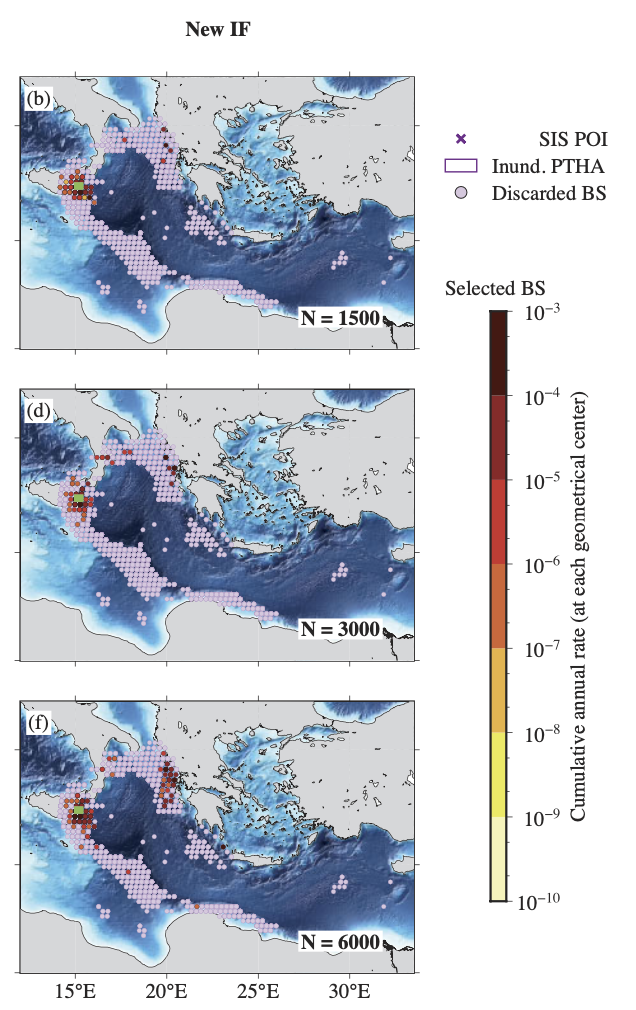 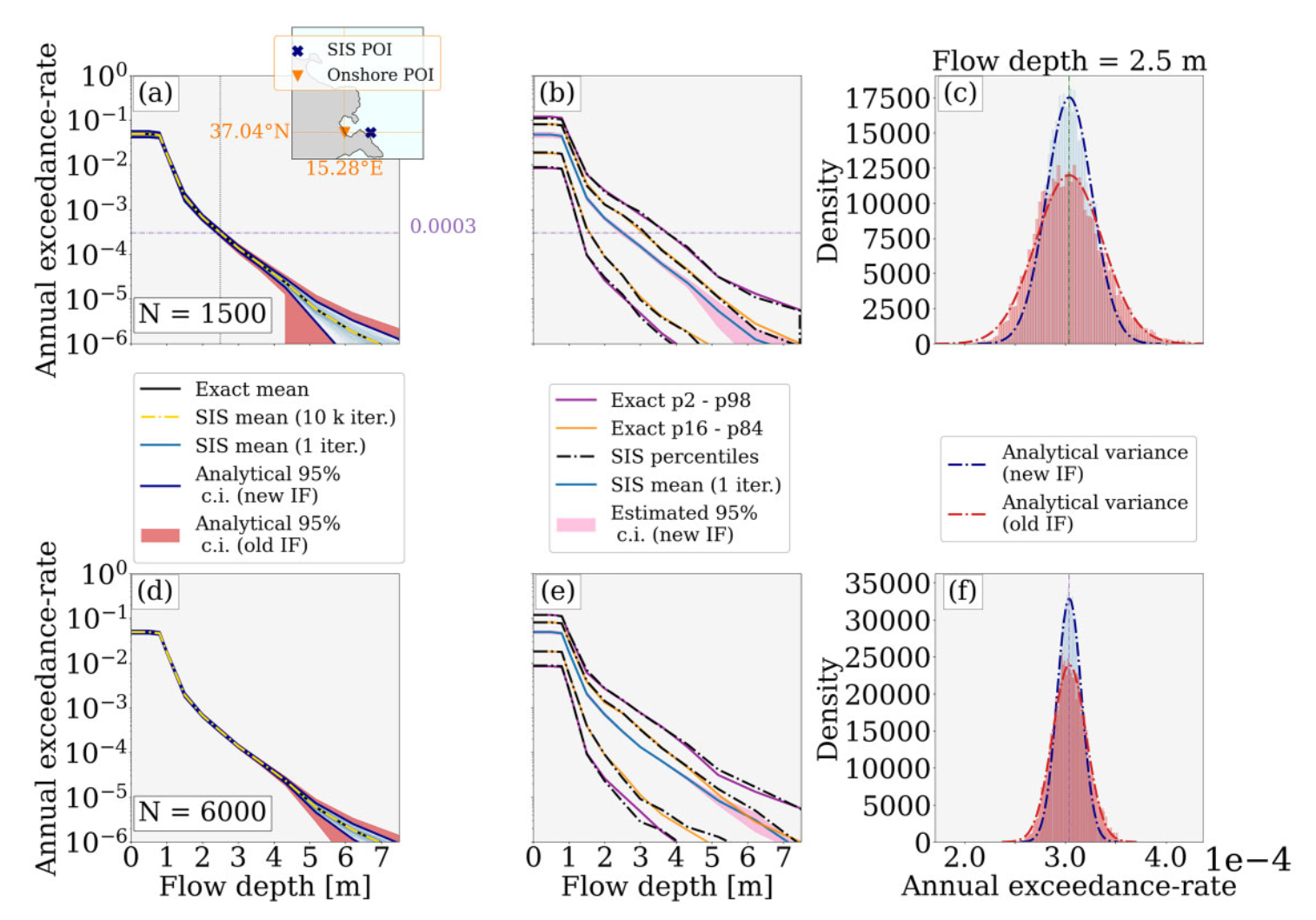 Importance sampling Davies et al., 2022 (GJI); Abbate et al., 2025 (GJI)
[Speaker Notes: Title slide for large pictures, tables, maps, plots…]
High-resolution PTHA workflow – TA (or TNA)
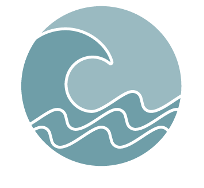 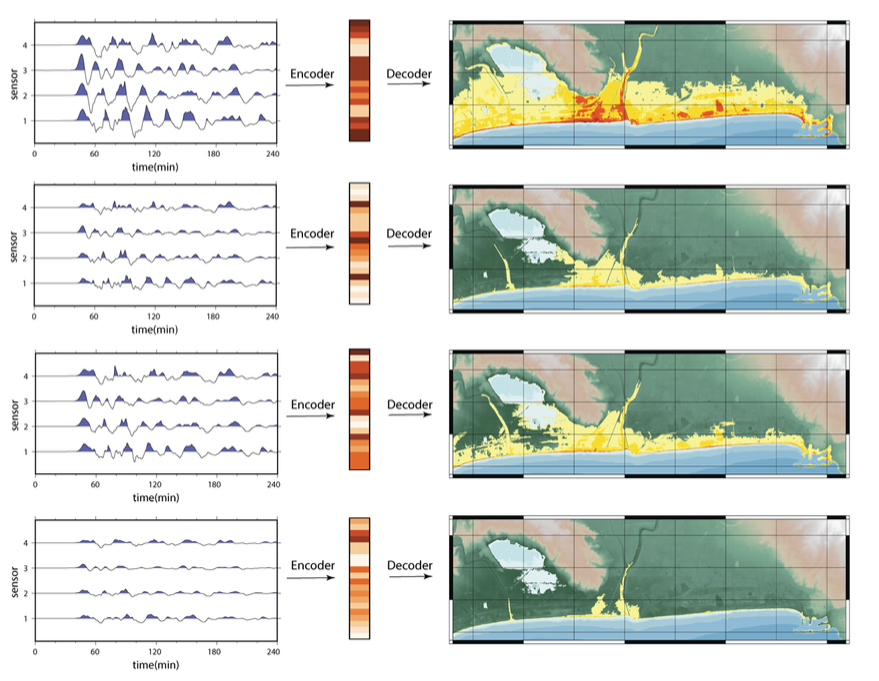 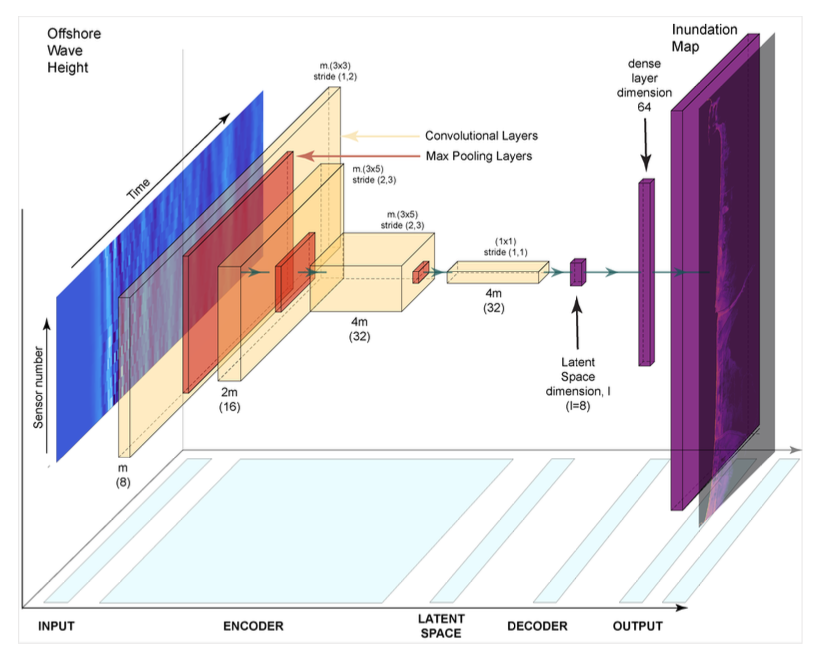 Machine Learning Emulation of High-Resolution Inundation Maps. 
Storrøsten et al., 2024 (GJI)
[Speaker Notes: Title slide for large pictures, tables, maps, plots…]
High-resolution PTHA workflow – TA (or TNA)
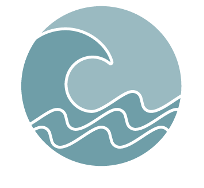 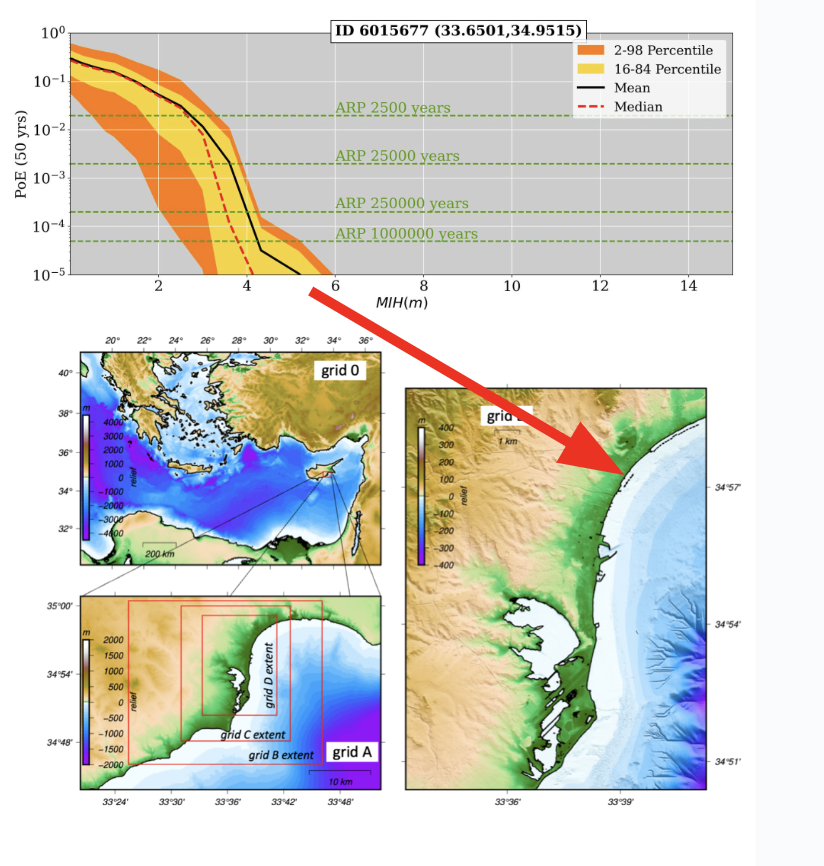 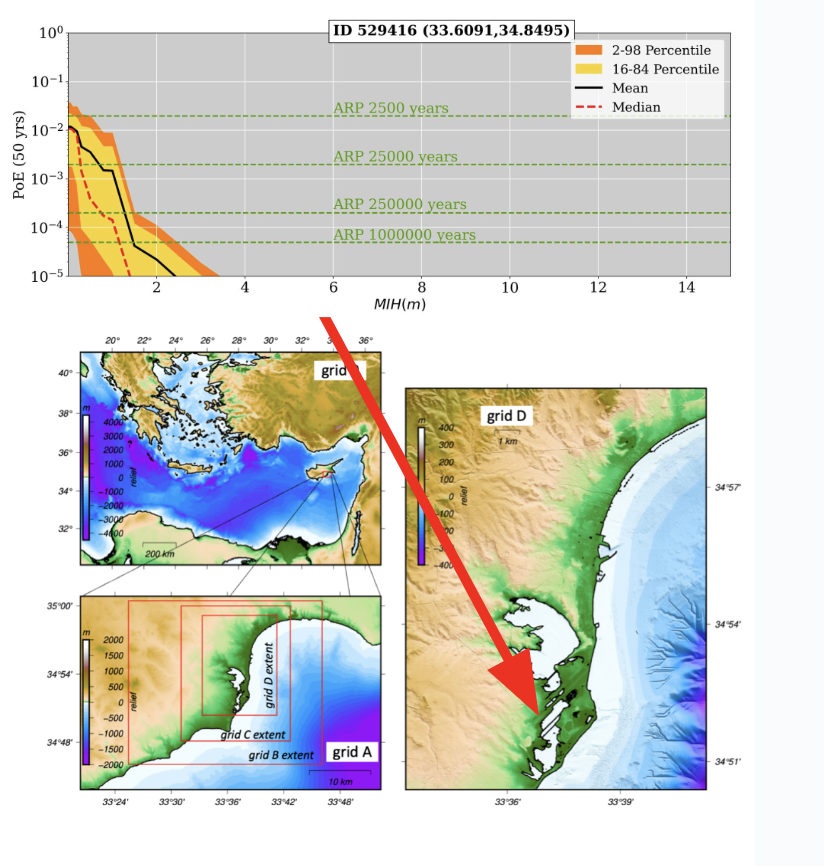 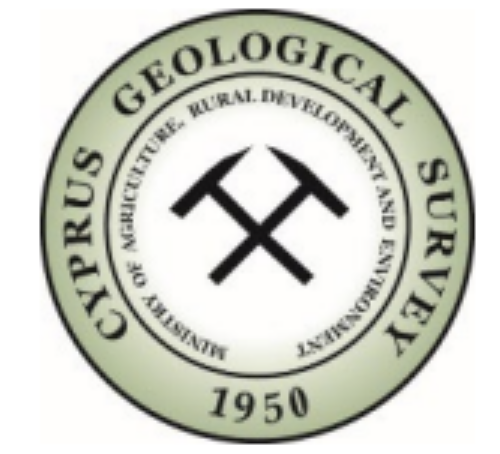 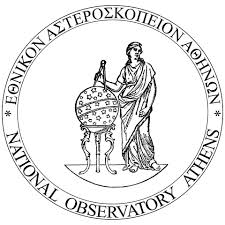 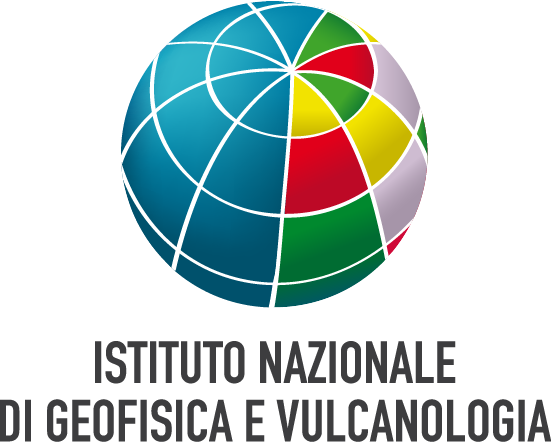 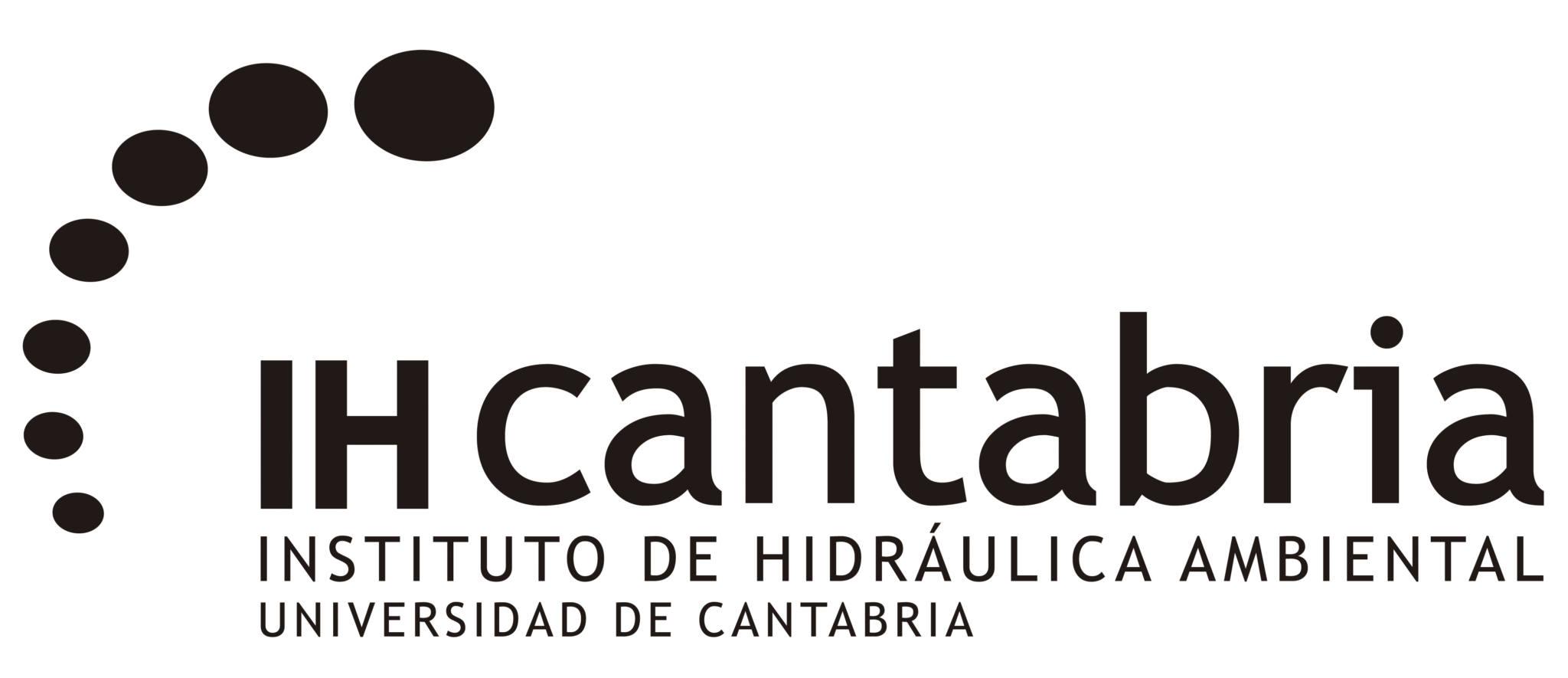 [Speaker Notes: Title slide for large pictures, tables, maps, plots…]
High-resolution PTHA workflow – TA (or TNA)
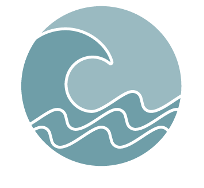 4 projects were awarded by Geo-INQUIRE to use this Workflow (Spain, Chile, Pakistan+Iran, Morocco)
CINECA provided computational resources to run the GPU-based HySEA code on the Leonardo supercomputer
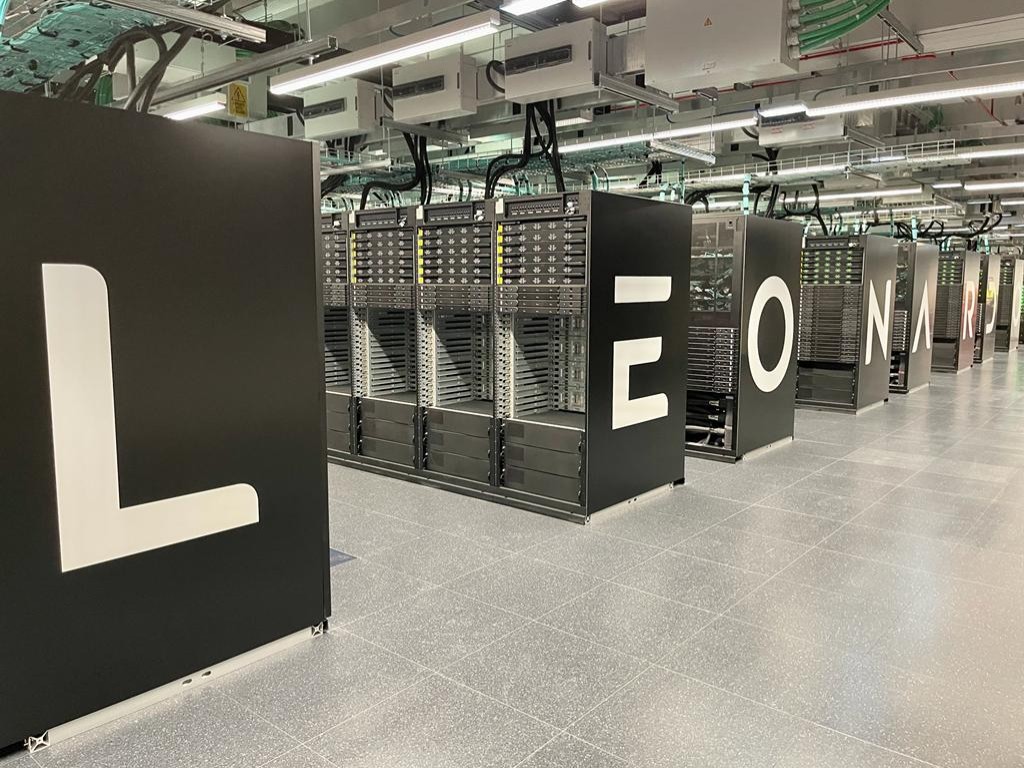 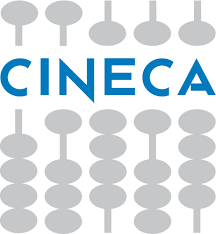 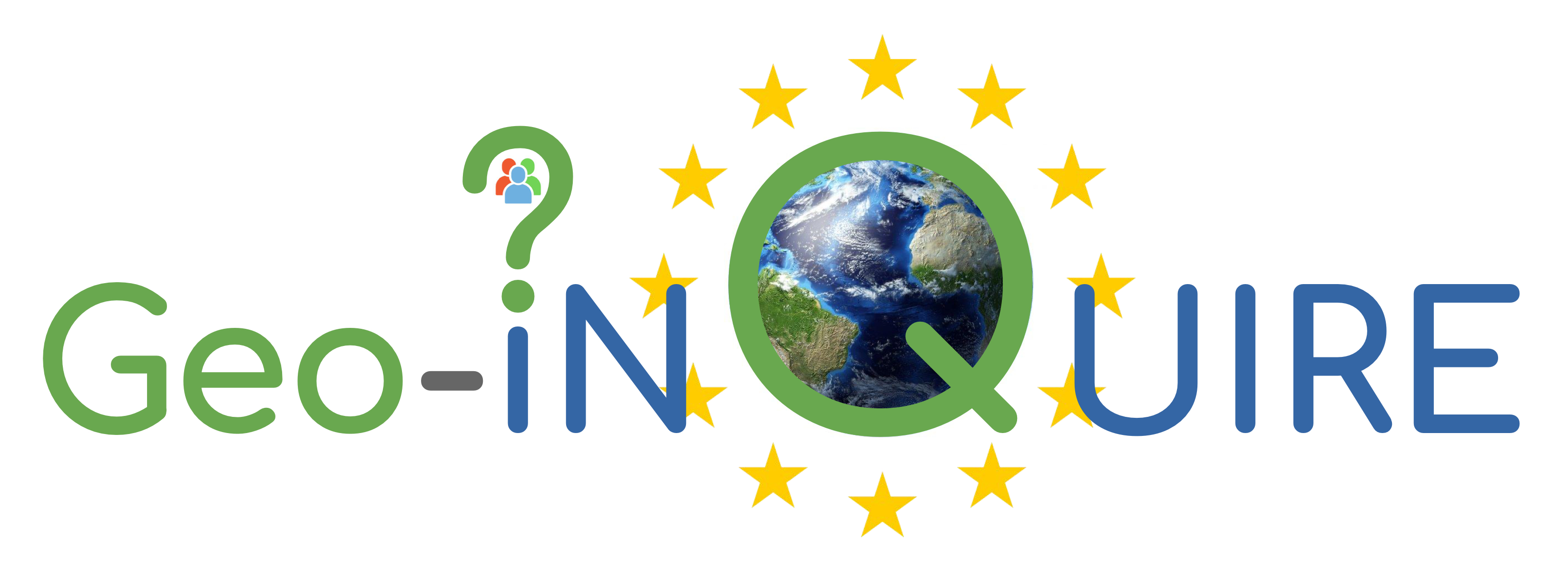 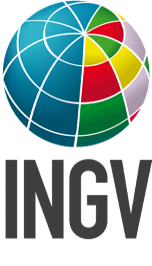 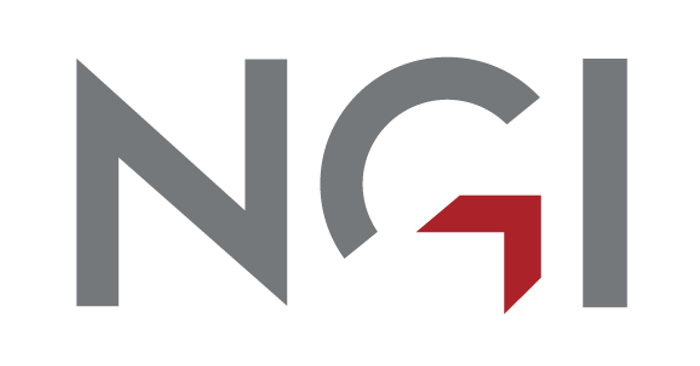 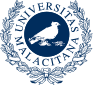 [Speaker Notes: Title slide for large pictures, tables, maps, plots…]
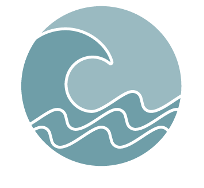 Thank you for your attention!
stefano.lorito@ingv.it
www.epos-eu.org/on | social media #EPOSon
[Speaker Notes: Thank you slide]